Приготування розчинів для домедичної  допомоги
Робота учениці 9 класу
             Жиліної Віри
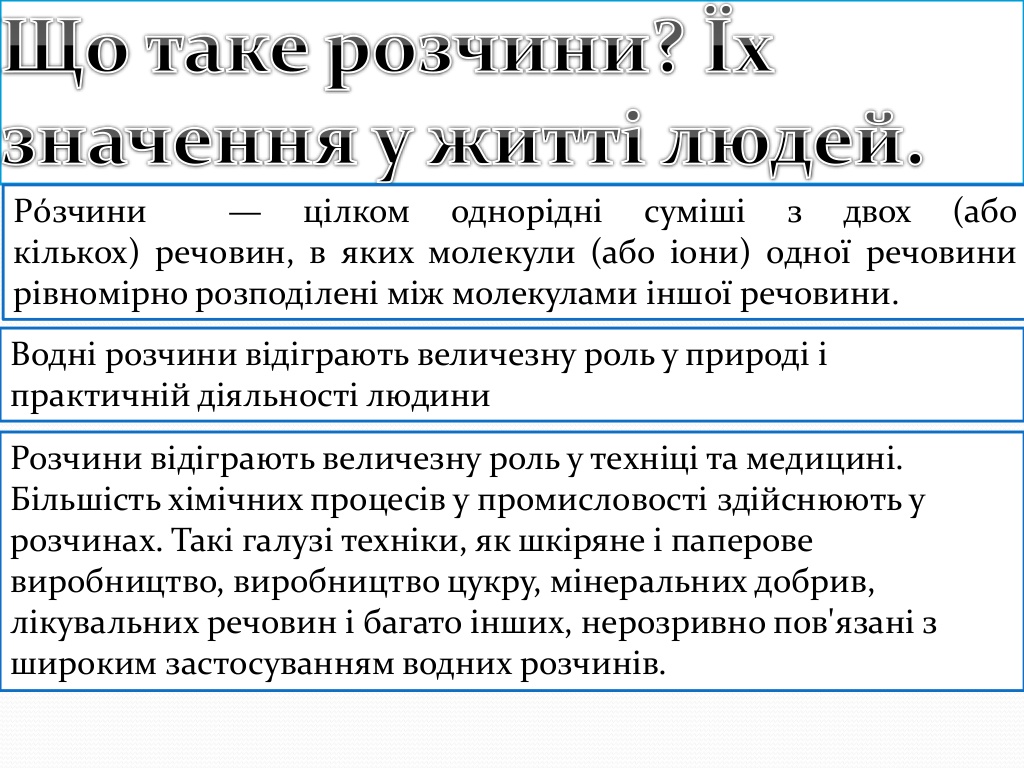